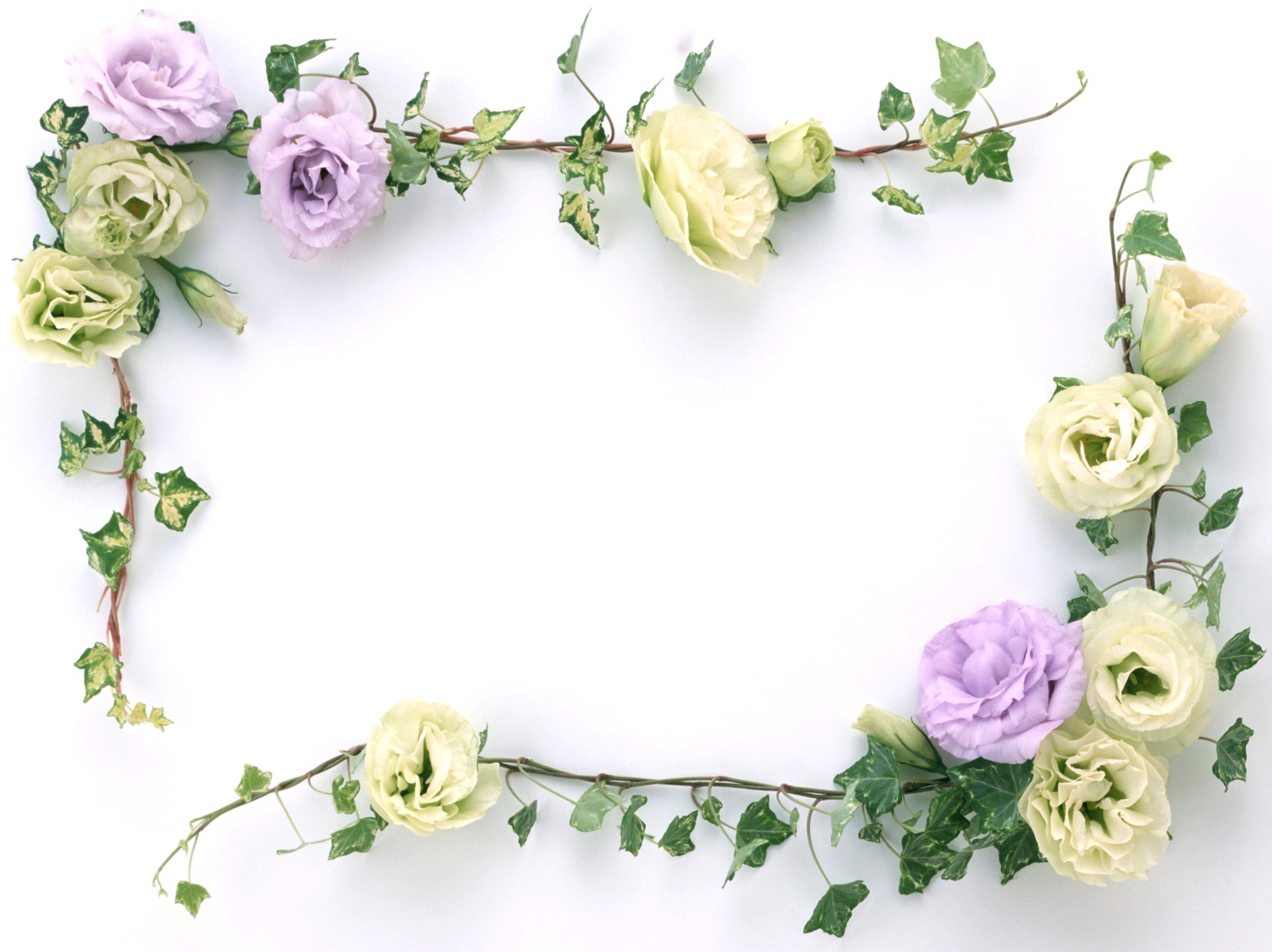 KÍNH CHÀO 
QUÝ THẦY CÔ GIÁO
CÁC EM
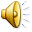 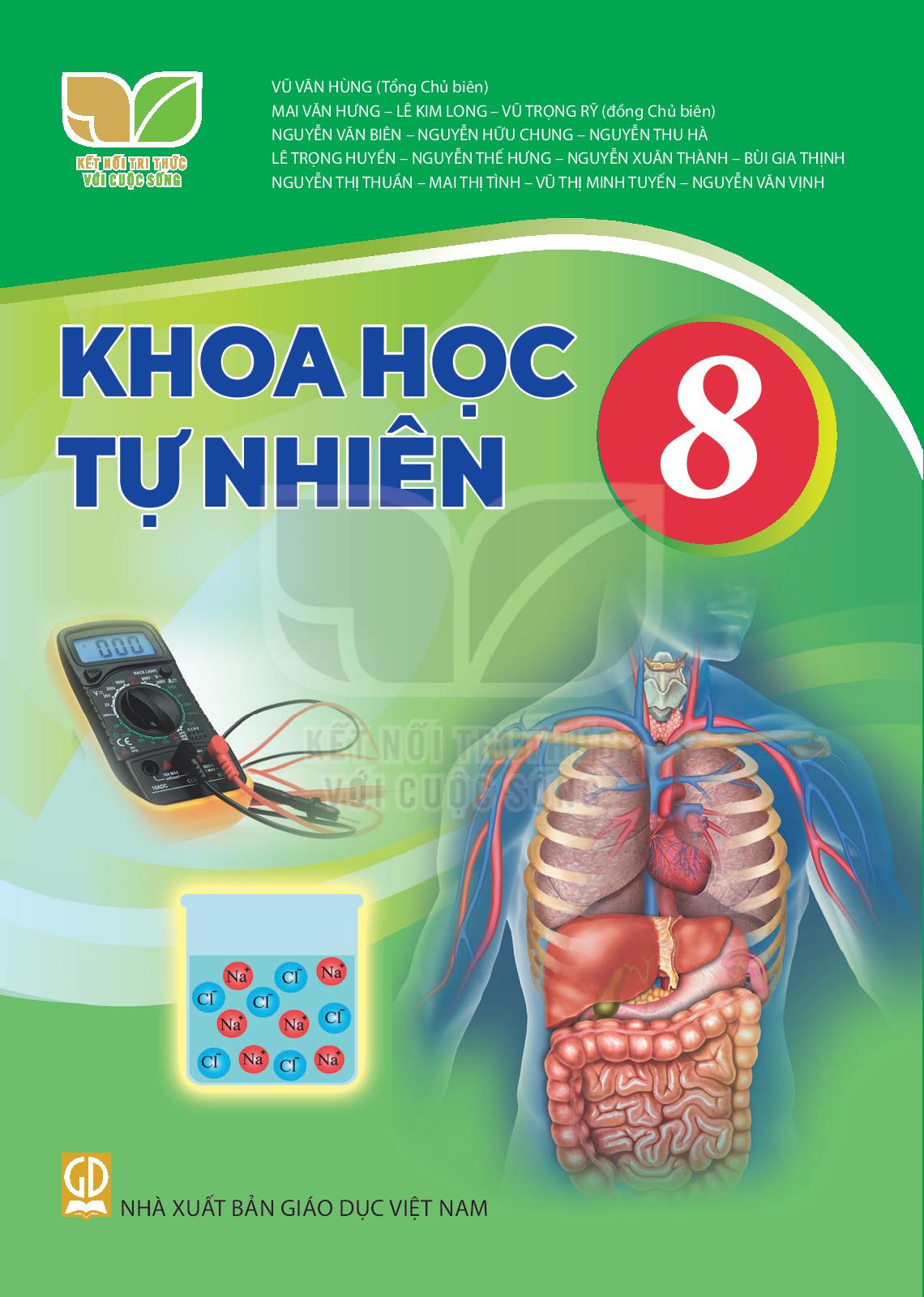 CHỦ ĐỀ 1: PHẢN ỨNG HÓA HỌC
BÀI 5: TÍNH THEO PHƯƠNG TRÌNH HÓA HỌC
KHỞI ĐỘNG
KHỞI ĐỘNG
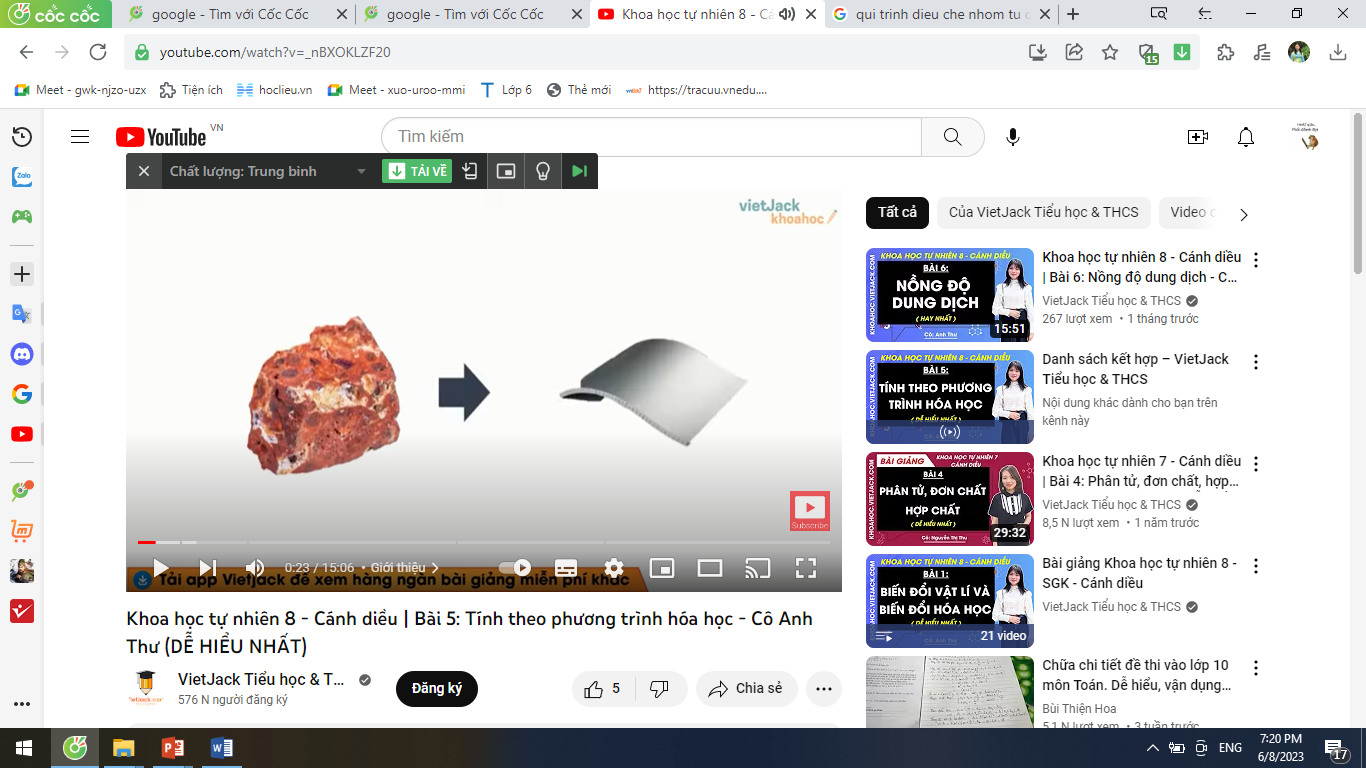 Trong công nghiệp, người ta sản xuất nhôm từ aluminium oxide (Al2O3).
? Làm thế nào tính được khối lượng nguyên liệu cần dùng để sản xuất nhôm hoặc tính khối lượng nhôm tạo ra nếu biết khối lượng nguyên liệu đã dùng?
1. Xác định khối lượng, số mol của các chất phản ứng và sản phẩm trong phản ứng hóa học
HÌNH THÀNH  KIẾN THỨC
2.Tìm hiểu chất phản ứng hết và chất phản ứng dư
3. Tìm hiểu hiệu suất phản ứng
I.  Xác định khối lượng, số mol của các chất phản ứng và sản phẩm trong phản ứng hóa học
HOẠT ĐỘNG NHÓM 5 PHÚT
Ví dụ 1: Trong phòng thí nghiệm người ta có thể điều chế khí Hydrogen ( H2 ) bằng cách cho ZinC tác dụng với acid hydrochloric ( HCl) theo phương trình hóa học sau:


Tính khối lượng acid hydrochloric tham gia phản ứng và thể tích khí H2 (đkc) thu được khi hòa tan 1,3g ZinC
Zn + 2HCl 	   ZnCl2  + H2
? Để tính được khối lượng acid hydrochloric tham gia phản ứng và thể tích khí H2 (đkc) thu được khi hòa tan 1,3g ZinC ta thực hiện như thế nào?
Bước 2: Viết PTHH của phản ứng
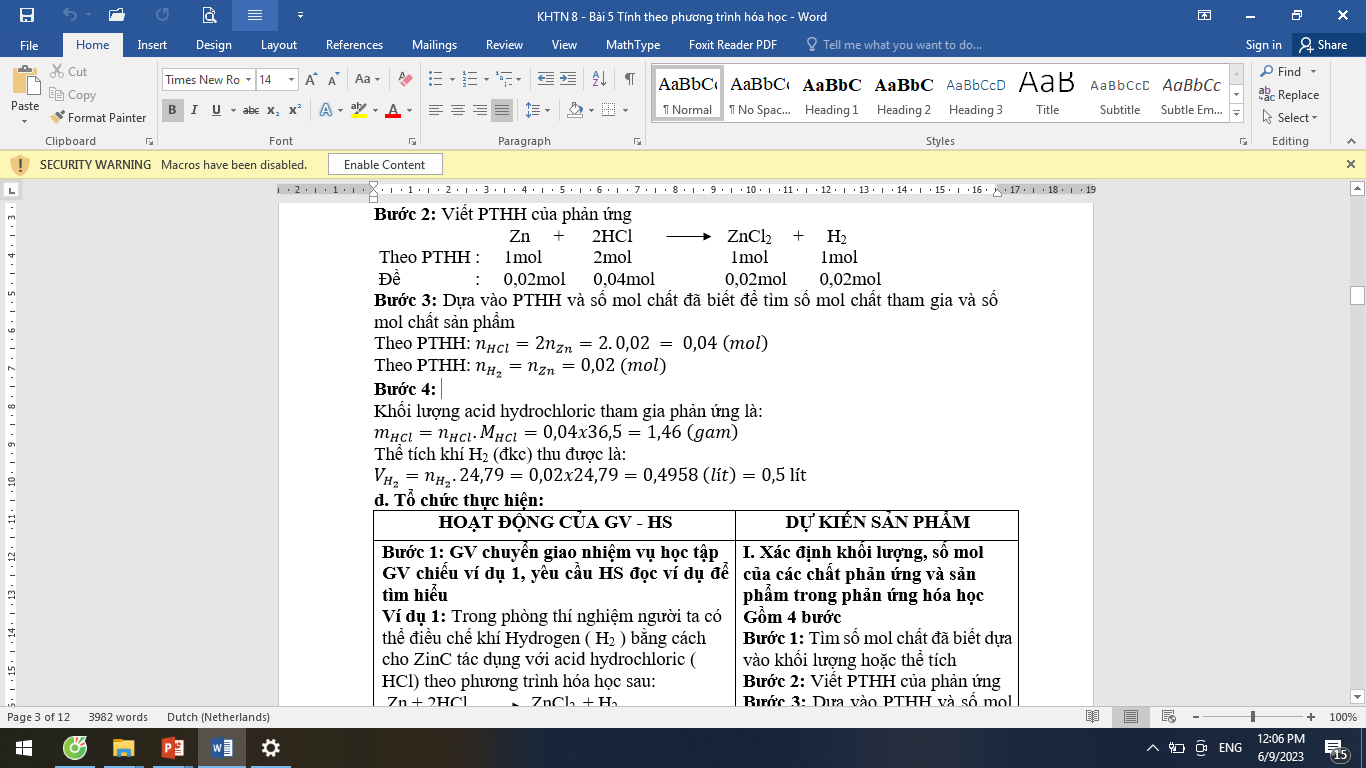 ? Bằng cách nào xác định khối lượng, số mol của các chất phản ứng và sản phẩm trong phản ứng hóa học
Gồm 4 bước
Bước 1: Tìm số mol chất đã biết dựa vào khối lượng hoặc thể tích
Bước 2: Viết PTHH của phản ứng
Bước 3: Dựa vào PTHH và số mol chất đã biết để tìm số mol chất tham gia phản ứng hoặc chất sản phẩm
Bước 4: Tính khối lượng hoặc thể tích chất cần tìm
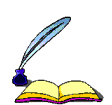 CHỦ ĐỀ 1: PHẢN ỨNG HÓA HỌC
BÀI 5: TÍNH THEO PHƯƠNG TRÌNH HÓA HỌC
I. xác định khối lượng, số mol của các chất phản ứng và sản phẩm trong phản ứng hóa học
Gồm 4 bước
  Bước 1: Tìm số mol chất đã biết dựa vào khối lượng hoặc thể tích
  Bước 2: Viết PTHH của phản ứng
  Bước 3: Dựa vào PTHH và số mol chất đã biết để tìm số mol chất tham gia phản ứng hoặc chất sản phẩm
  Bước 4: Tính khối lượng hoặc thể tích chất cần tìm
II. Hiệu suất phản ứng

Chất phản ứng hết và chất phản ứng dư
HOẠT ĐỘNG NHÓM 5 PHÚT
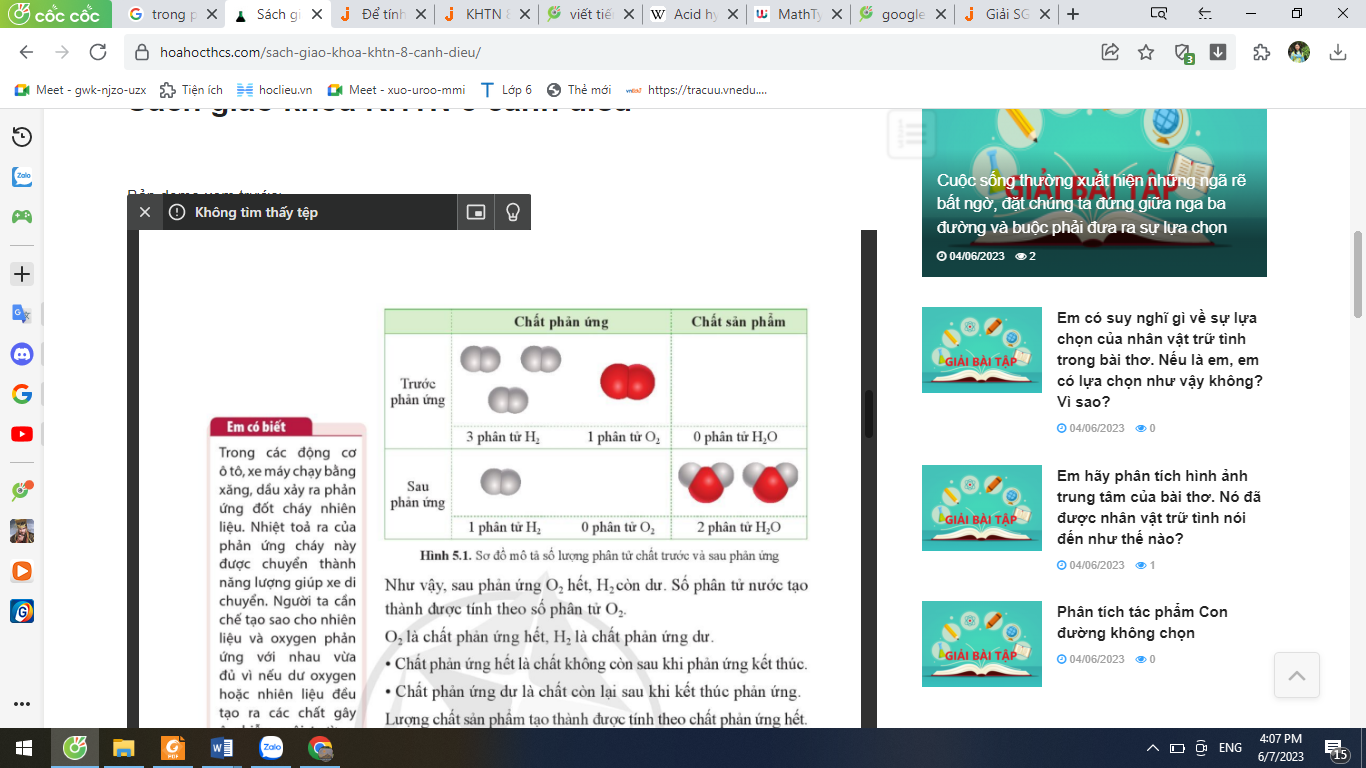 Câu 1: Quan sát sơ đồ mô tả số lượng phân tử chất trước và sau phản ứng để xác định trước phản ứng có bao nhiêu phân tử H2 và bao nhiêu phân tử O2  tham gia phản ứng, sau phản ứng phân tử nào còn dư, phân tử nào phản ứng hết?
Câu 2: Đốt cháy 1 mol khí hydrogen trong 0,4 mol khí oxygen đến khi phản ứng xảy ra hoàn toàn. Cho biết chất nào còn dư sau phản ứng.
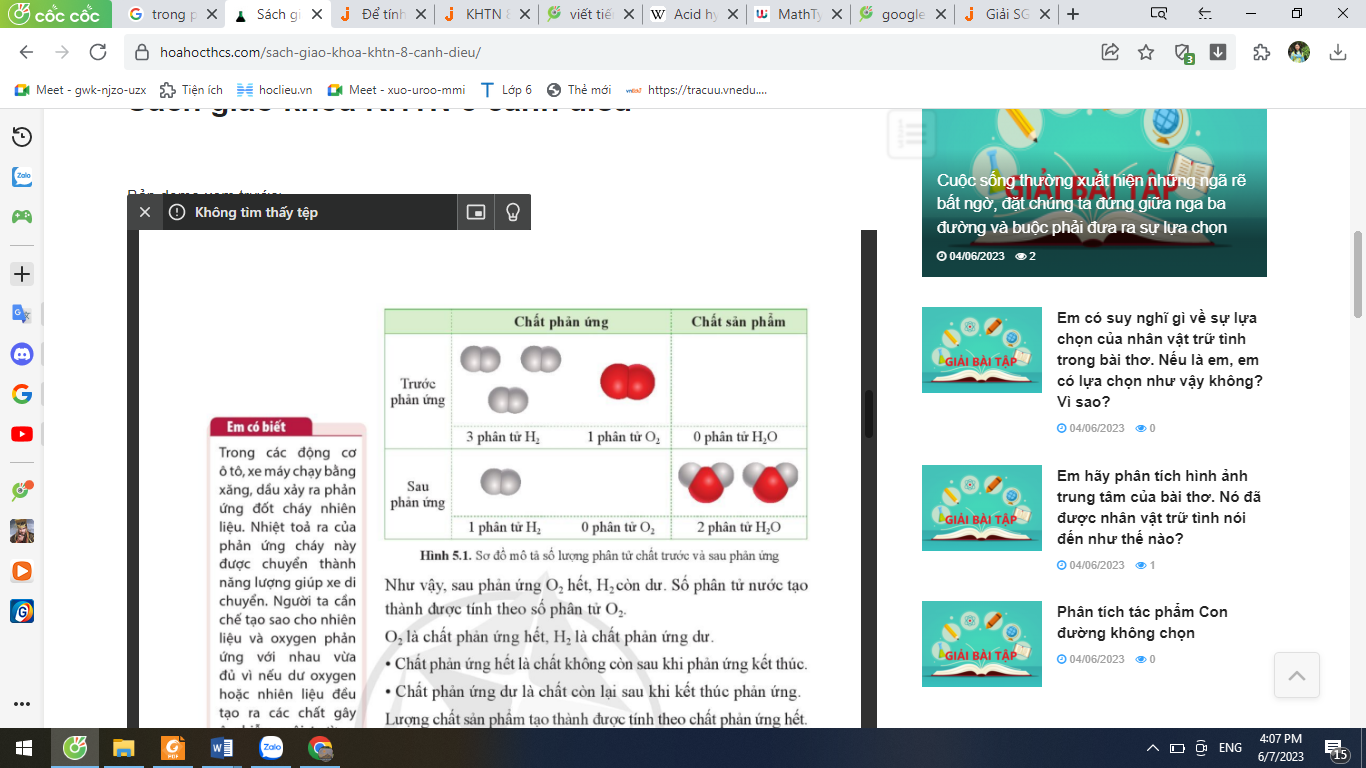 Câu 1: Quan sát sơ đồ mô tả số lượng phân tử chất trước và sau phản ứng để xác định trước phản ứng có bao nhiêu phân tử H2 và bao nhiêu phân tử O2  tham gia phản ứng, sau phản ứng phân tử nào còn dư, phân tử nào phản ứng hết?
Trước phản ứng có 3 phân tử H2 và 2 phân tử O2  tham gia phản ứng, sau phản ứng phân tử H2 còn dư, phân tử O2 phản ứng hết
Câu 2: Đốt cháy 1 mol khí hydrogen trong 0,4 mol khí oxygen đến khi phản ứng xảy ra hoàn toàn. Cho biết chất nào còn dư sau phản ứng.
Câu 2: Đốt cháy 1 mol khí hydrogen trong 0,4 mol khí oxygen đến khi phản ứng xảy ra hoàn toàn. Cho biết chất nào còn dư sau phản ứng.
Tỉ lệ số phân tử:                     2             1               2
Ban đầu:                                 1             0,4             0   mol
Phản ứng:                               0,8           0,4          0,8  mol
Sau phản ứng:                          0,2          0            0,8   mol
Vậy sau phản ứng H2 dư 0,2 mol.
Câu 1: Trước phản ứng có 3 phân tử H2 và 2 phân tử O2  tham gia phản ứng, sau phản ứng phân tử H2 còn dư, phân tử O2 phản ứng hết
Tỉ lệ số phân tử:                     2             1               2
Ban đầu:                                 1             0,4             0   mol
Phản ứng:                               0,8           0,4          0,8  mol
Sau phản ứng:                          0,2          0            0,8   mol
Vậy sau phản ứng H2 dư 0,2 mol.
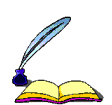 II. Hiệu suất phản ứng
Chất phản ứng hết và chất phản ứng dư
Chất phản ứng hết là chất không còn khi phản ứng kết thúc
Chất phản ứng dư là chất còn lại sau khi kết thúc phản ứng
Lượng chất sản phẩm tạo thành được tính theo chất phản ứng hết
HOẠT ĐỘNG NHÓM 5 PHÚT
1. Hiệu suất phản ứng được tính bằng cách nào?
2. Khi nào hiệu suất của phản ứng bằng 100%?
2. Khi nào hiệu suất của phản ứng bằng 100%?
 Hiệu suất phản ứng là 100% tức là phản ứng hoá học xảy ra hoàn toàn.
II. Hiệu suất phản ứng
2. Hiệu suất phản ứng 
Hiệu suất phản ứng ( kí hiệu là H ) là tỉ số giữa lượng sản phẩm thu được theo thực tế và lượng sản phẩm thu được theo lí thuyết.
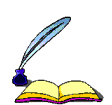 Trong đó:
mtt là khối lượng chất (g) thu được theo thực tế.
mlt là khối lượng chất (g) thu được theo lí thuyết (tính theo phương trình).
H là hiệu suất phản ứng (%).
3. LUYỆN TẬP
TRẮC NGHIỆM
TRÒ CHƠI VÒNG QUAY MAY MẮN
LUẬT CHƠI
Khi giáo viên đưa ra câu hỏi các đội sẽ đưa tay dành quyền trả lời.
Nếu trả lời đúng sẽ được quay vòng quay may mắn để tích điểm cho nhóm.
Nếu trả lời sai các nhóm còn lại tiếp tục dành quyền trả lời. 
Cuối trò cho nhóm nào có tổng số điểm cao nhất sẽ chiến thắng trò chơi.
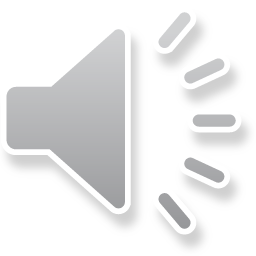 VÒNG QUAY 
MAY MẮN
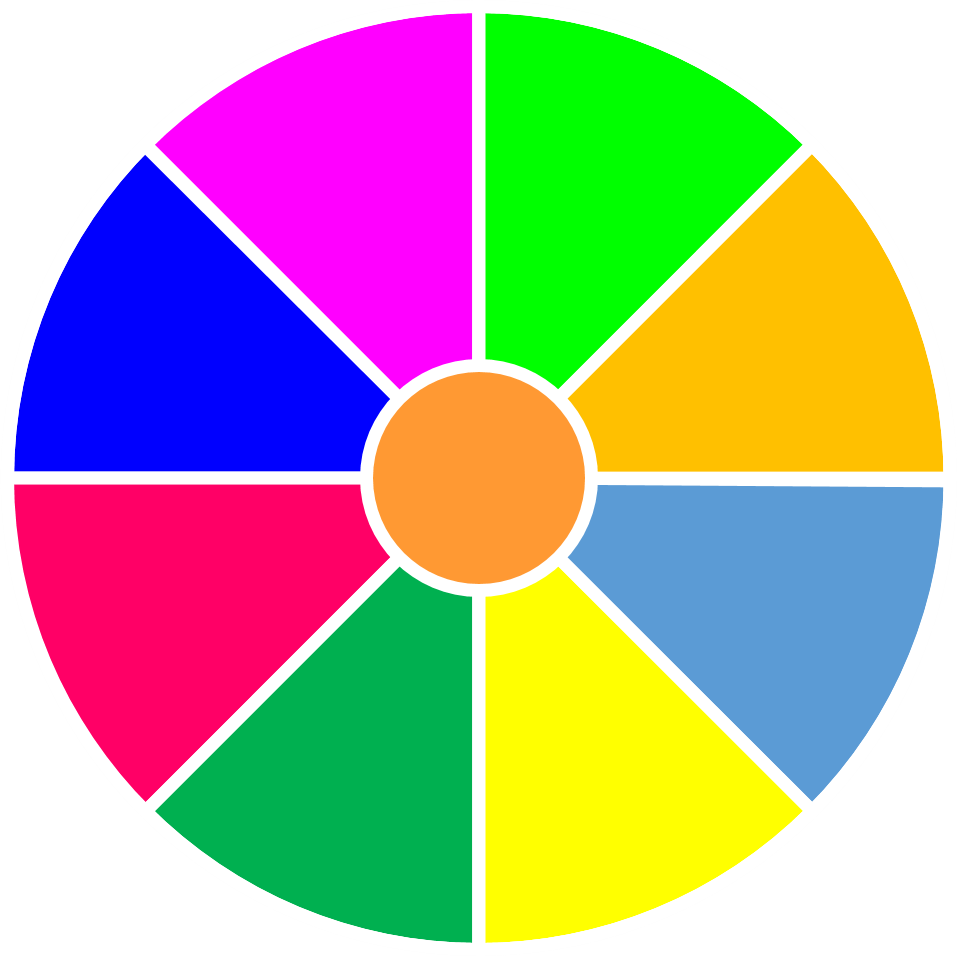 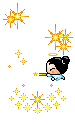 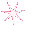 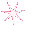 20
30
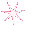 40
1
2
3
10
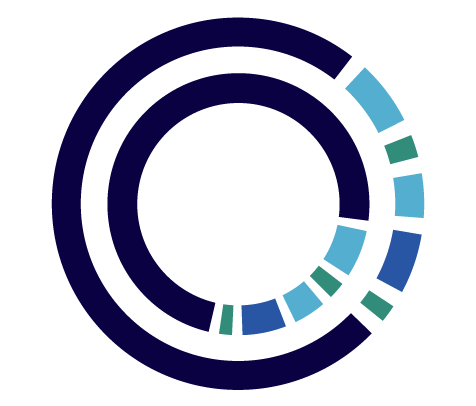 50
80
4
5
6
60
70
QUAY
Câu 1: Để tính khối lượng và số mol của chất phản ứng và chất sản phẩm trong một phản ứng hóa học ta thực hiện theo mấy bước?
B. 3 bước
A. 4 bước
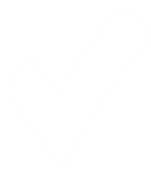 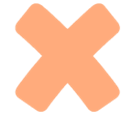 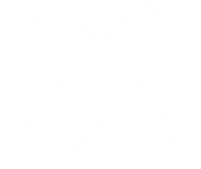 C. 2 bước
D. 1 bước
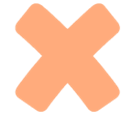 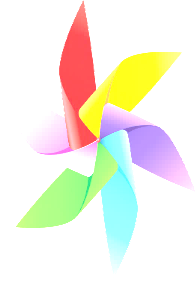 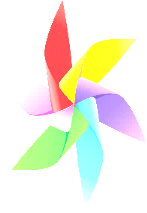 QUAY VỀ
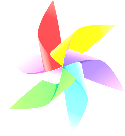 Câu 2: Khẳng định nào dưới đây không đúng khi nói về tính toán theo phương trình hóa học?
A. Tính toán theo phương trình cần viết phương trình hóa học của phản ứng xảy ra.
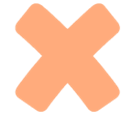 B. Tính toán theo phương trình cần viết sơ đồ phản ứng xảy ra.
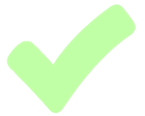 C. Sử dụng linh hoạt công thức tính khối lượng hoặc tính thể tích ở điều kiện tiêu chuẩn.
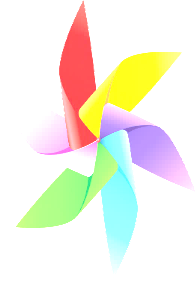 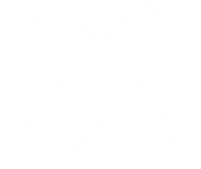 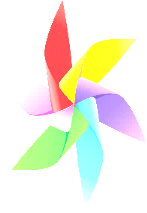 D. Cần tiến hành tính số mol của các chất tham gia hoặc sản phẩm trước khi tính toán theo yêu cầu của đề bài.
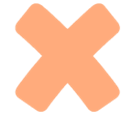 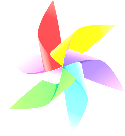 QUAY VỀ
Câu 3: Phương trình hóa học : 
Ba + 2HCl → BaCl2 + H2
Để thu được 4,16 g BaCl2 cần bao nhiêu mol HCl
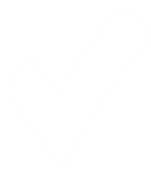 A. 0,01 mol
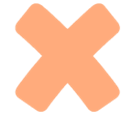 B. 0,02 mol
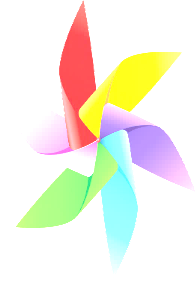 C. 0,04 mol
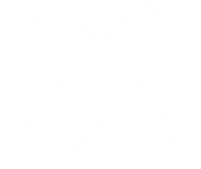 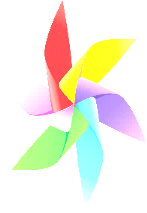 D. 0,05 mol
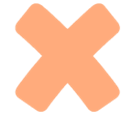 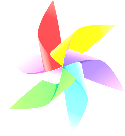 QUAY VỀ
Câu 4: Khối lượng nước tạo thành khi đốt cháy hết 65 gam khí hydrogen là:
A. 600 gam
B. 450 gam
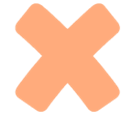 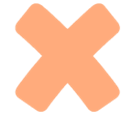 C. 585 gam
D. 500 gam
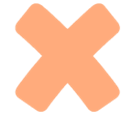 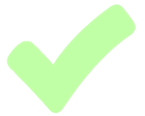 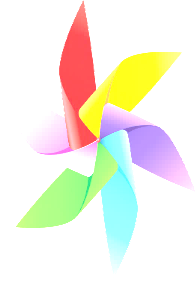 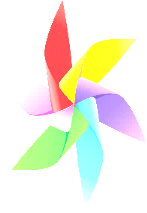 QUAY VỀ
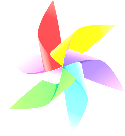 Câu 5 : Để đốt cháy hết 3,1 gam P cần dùng V lít khí oxygen (đkc), biết phản ứng sinh ra chất rắn là P2O5. Giá trị của V gần nhất với:
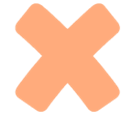 A. 1,549 lít.
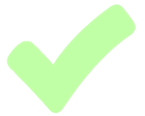 B.2,479lít.
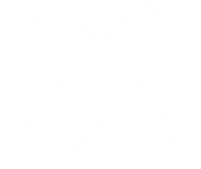 C. 3,479 lít
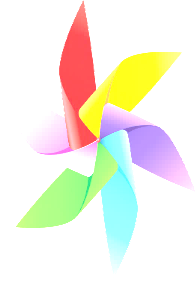 D. 3,719 lít.
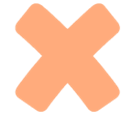 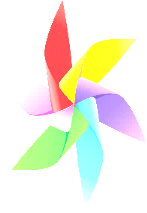 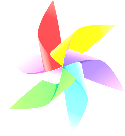 QUAY VỀ
Câu 6: Cho phương trình hóa học: CaCO3 → CaO  +   CO2 . Để điều chế 2,479 lít CO2 ( đkc) thì số mol CaCO3 cần dùng là:
A. 0,2 mol
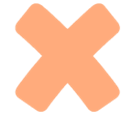 B. 0,1 mol
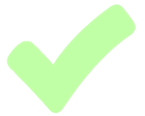 C. 0,3 mol
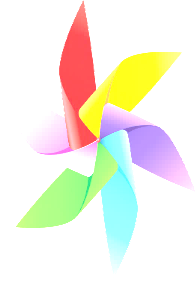 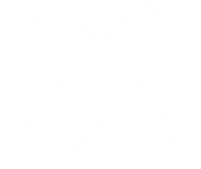 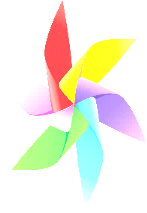 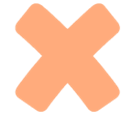 D. 0,4 mol
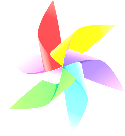 QUAY VỀ
3. LUYỆN TẬP
TỰ LUẬN
HOẠT ĐỘNG NHÓM 5 PHÚT
Câu 7: Đốt cháy hết 0,54 gam Al trong không khí thu được aluminium oxide theo sơ đồ phản ứng:
Al + O2 → Al2O3
Lập phương trình hoá học của phản ứng rồi tính:
a) Khối lượng aluminium oxide tạo ra.
b) Thể tích khí oxygen tham gia phản ứng ở điều kiện chuẩn
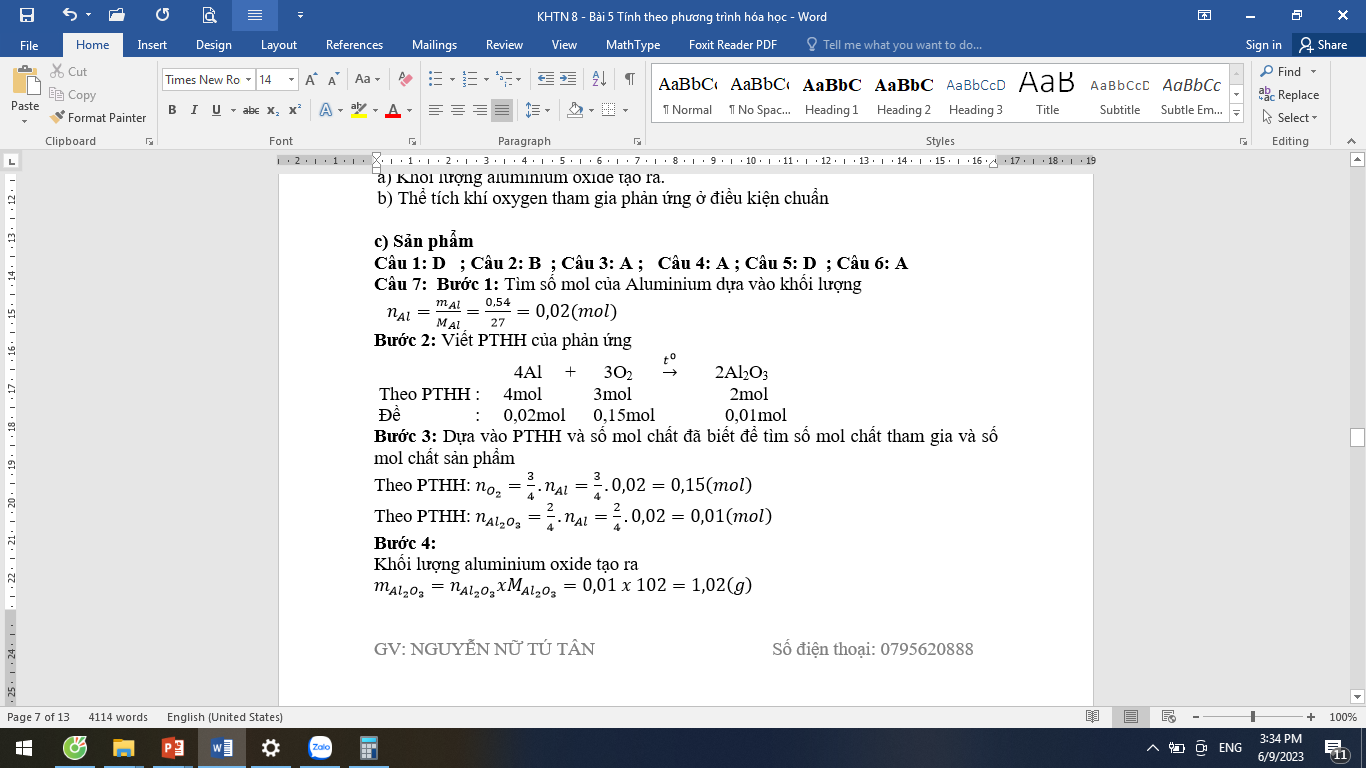 4. VẬN DỤNG
Bài tập:
Trong công nghiệp, nhôm được sản xuất từ aluminium oxide (Al2O3) theo phương trình hoá học sau:
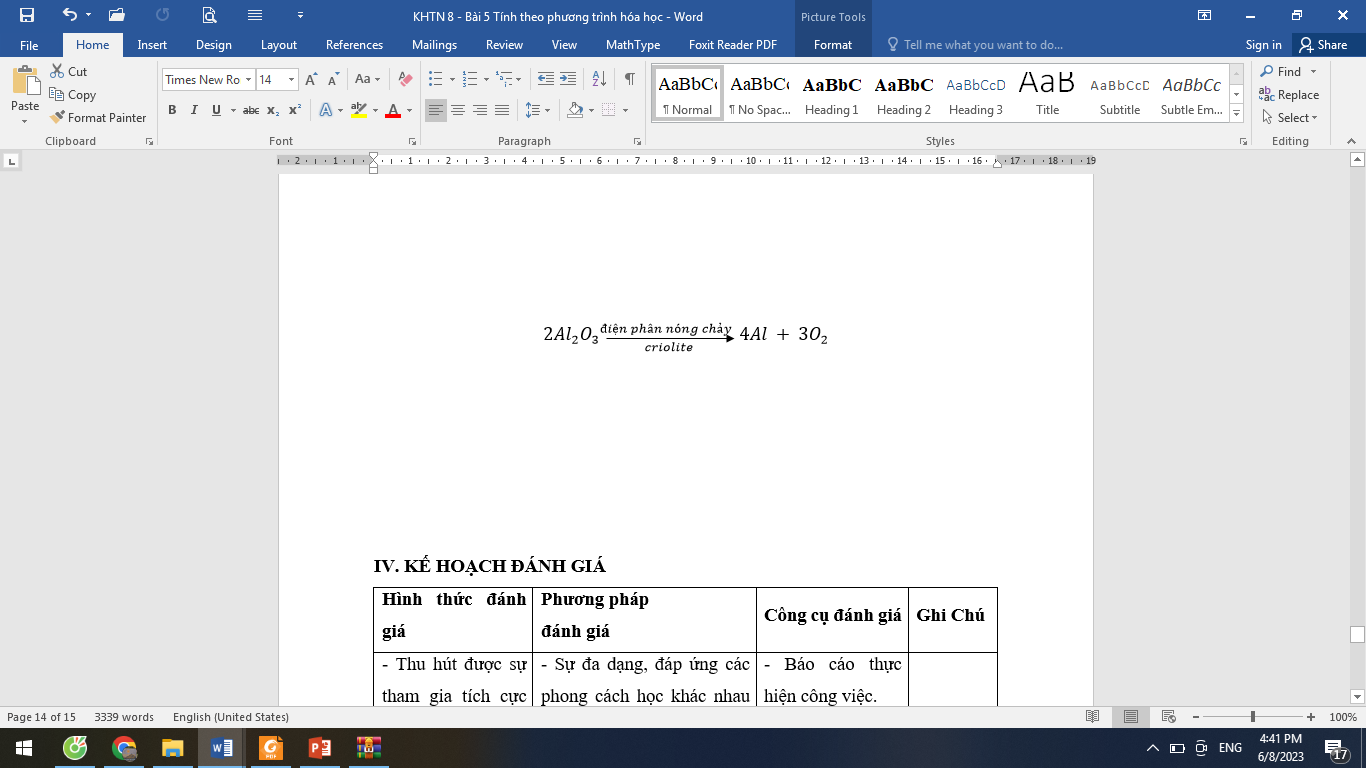 a) Tính hiệu suất phản ứng khi điện phân 102 kg Al2O3, biết khối lượng nhôm thu được sau phản ứng là 51,3 kg.
b) Biết khối lượng nhôm thu được sau điện phân là 54 kg và hiệu suất phản ứng là 92%, tính khối lượng Al2O3 đã dùng.
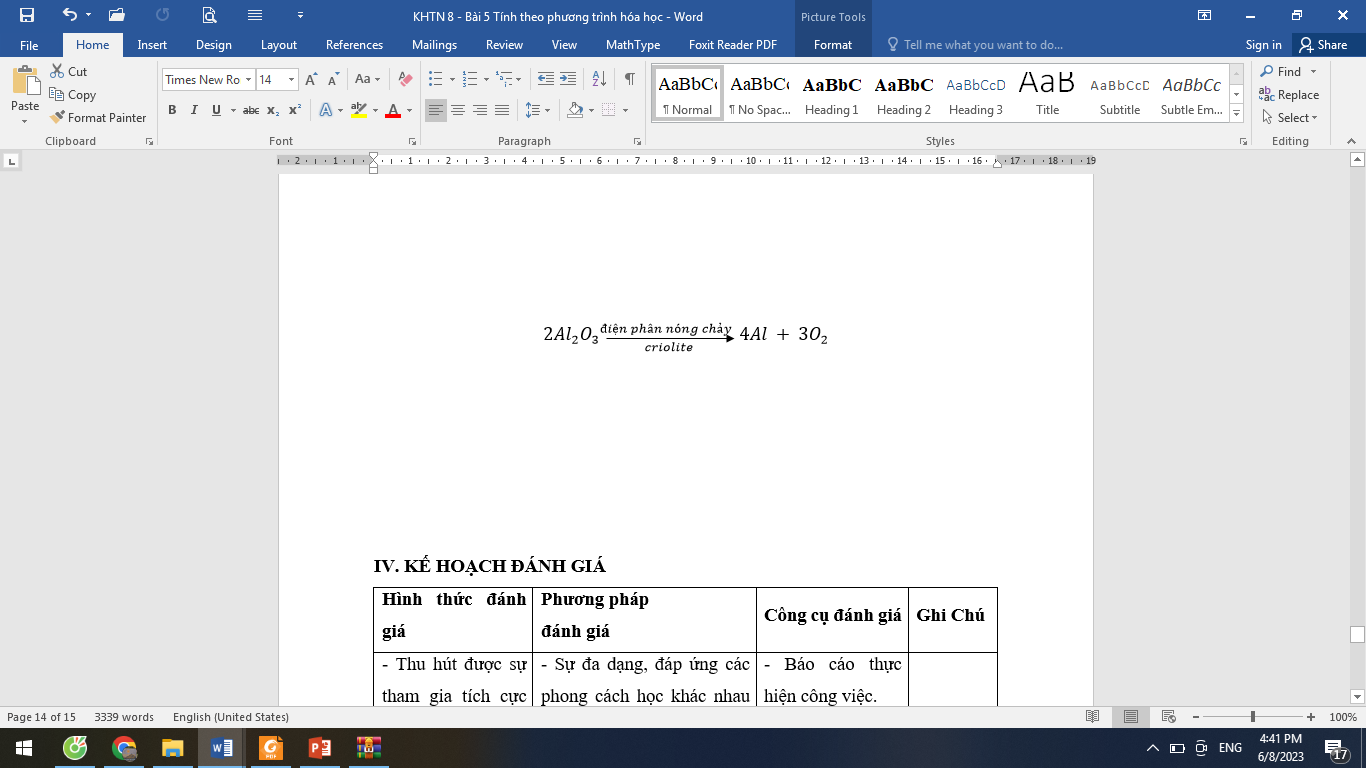 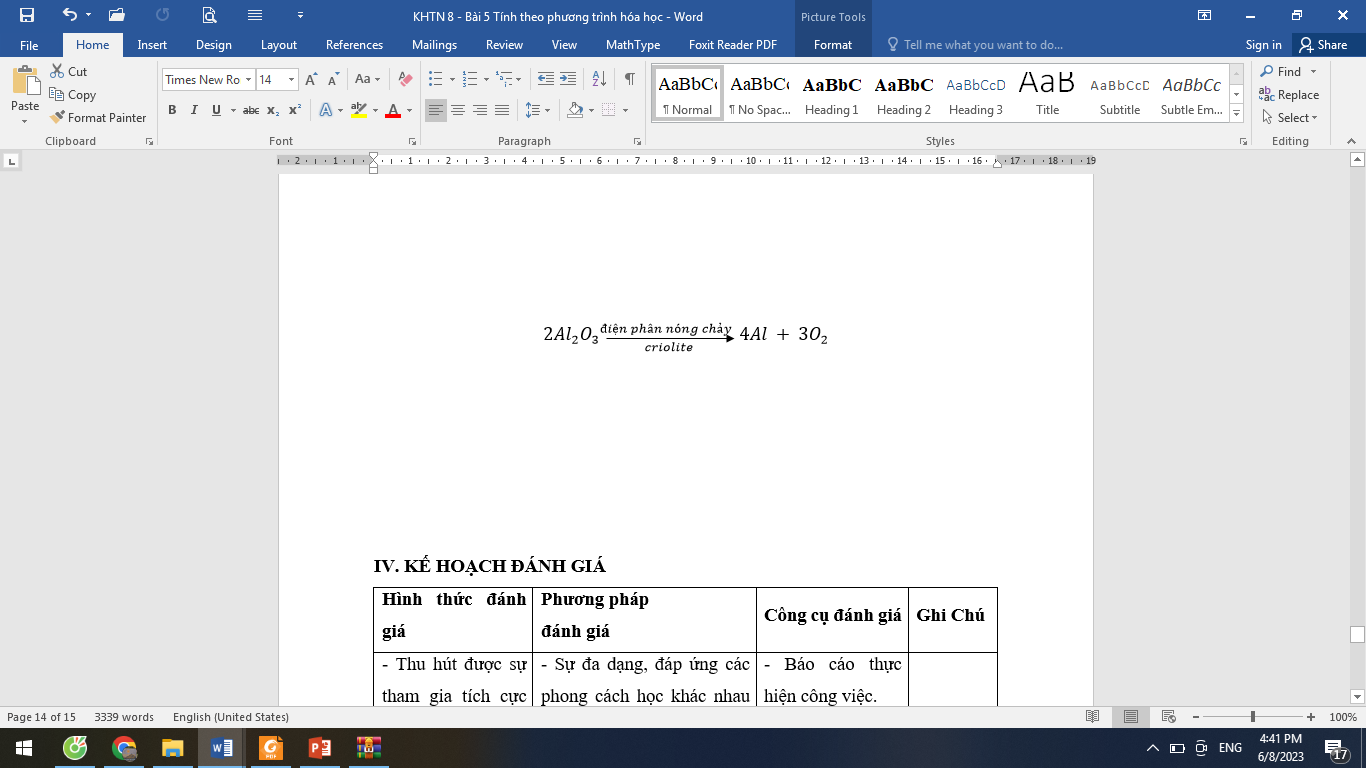 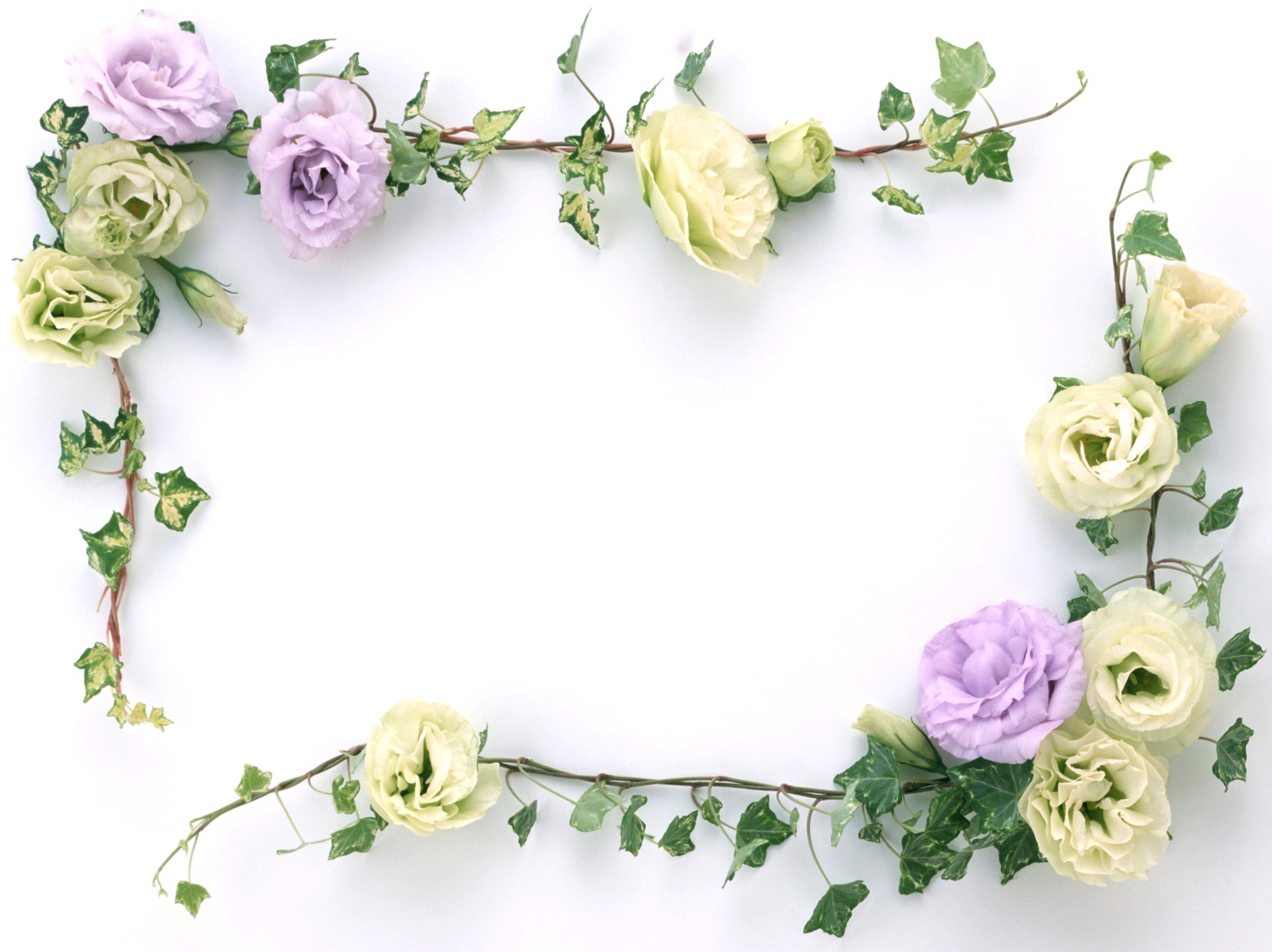 HƯỚNG DẪN VỀ NHÀ
 HỌC BÀI 5: TÍNH THEO PHƯƠNG TRÌNH HÓA HỌC
 ĐỌC VÀ TÌM HIỂU BÀI 6: NỒNG ĐỘ DUNG DỊCH